Creating an Effective Wellness Council
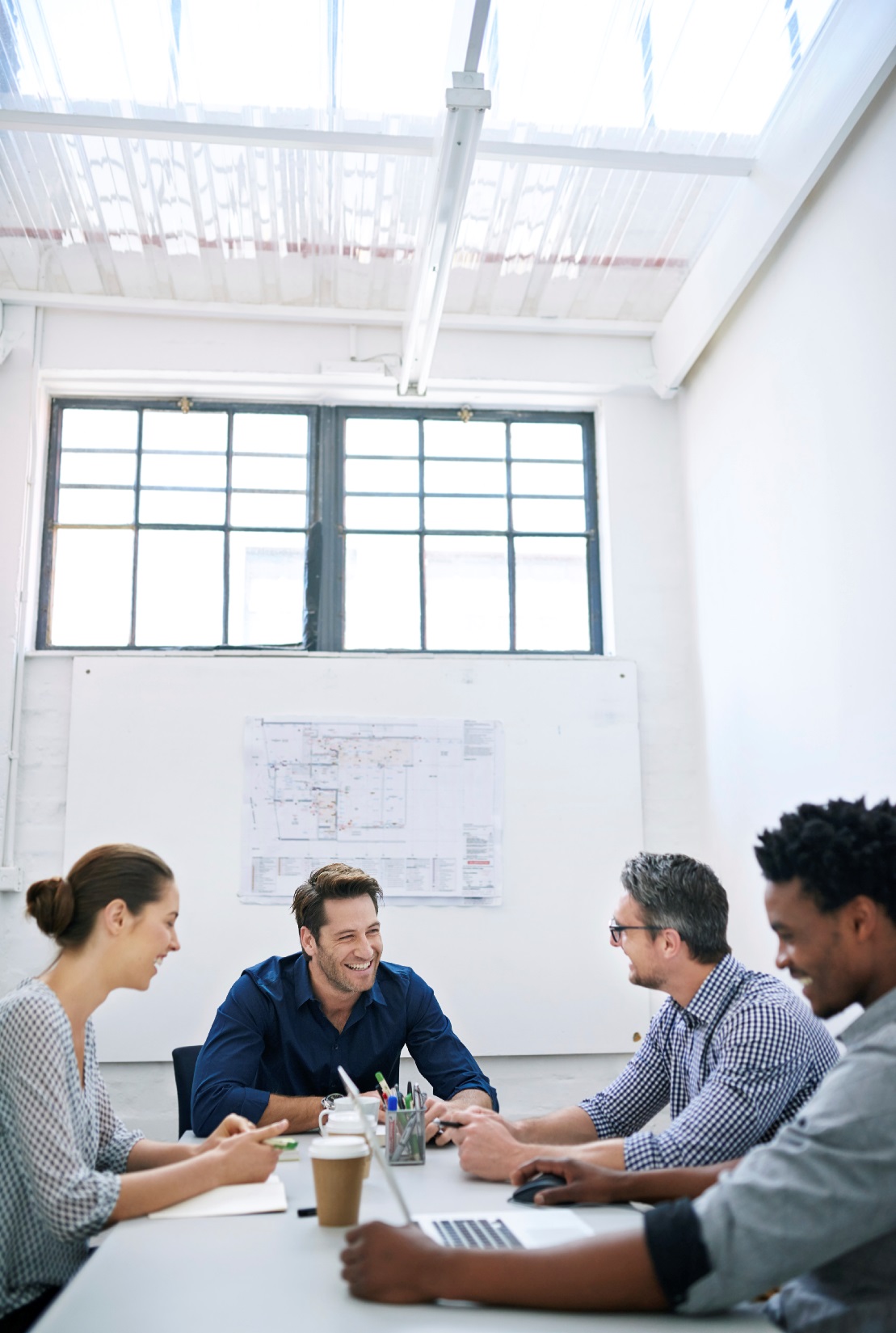 Tim Butler, MS, MCHES
Sr. Wellness Program Management Consultant
Overview
Employee Wellness Council:
A diverse group of employees that come together as a team to help create, support, refine and sustain an effective employee wellness program. 
Wellness council members are program “champions” who serve as advocates, role models, coaches and guides. They set the example and promote a “culture of health.”
An effective wellness council is a critical component of a “best practice” program and the key to high , sustained engagement. 


Agenda
The Value of an Effective Wellness Council
How to Create One
Keys to Sustainability
Resources
2
Health is Vital Component of Human Capital
Employee health is not peripheral to business success. It is essential and foundational. Employee health is a valuable human capital asset – not just a “cost” of doing business. People, (employees) are the core, the engine, the heart and soul that drives any organizations success. 

“...Health – a vital element of functionality and capacity to work – has remained the neglected “multiplier” of all the other components, without which they cannot realize their full value. Human capital is the key to productivity in this new economy where ideas are replacing “things” as the key economic output... The value of this capital must be improved systematically to increase its productivity... And improving employee health will increase the total value of everything else! 
-- Sean Sullivan, President and CEO, IHPM

“Health affects work and work affects health” –Wendy Lynch, PhD
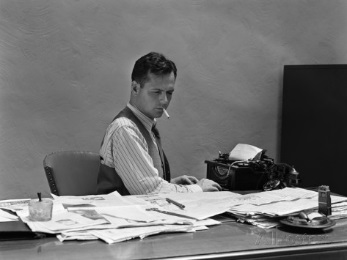 4
The “Full Value Proposition” for EHM
The “Full Value Proposition” for Employee Wellness
(Culture Change)
Reduce population health risks and moderate medical expense and other health related costs over the long term
Decrease absenteeism, presenteeism and quicker return to wok
Facilitate peak performance and productivity
Achieve work/life balance, less burnout and better quality of life
Enhance team work, creativity, innovation and morale
Attract, retain and develop a talented, high quality workforce; be an “employer of choice”
A recent study of the U.S. auto industry by the Integrated Benefits Institute showed:

Health-related lost time and lost productivity for industry employers amount to 233% more than medical and pharmaceutical costs. 



Economic Recovery, Health and the Bottom Line - An Example from U.S. Automakers. http://ibiweb.org/quickstudy_feb2011
[Speaker Notes: Economic Recovery, Health and the Bottom Line - An Example from U.S. Automakers
February 2011
http://ibiweb.org/quickstudy_feb2011
Health care reform requires employers to make an explicit decision to "stay in" or "get out" of providing health benefits to employees. Most, however, don’t have the information they need to determine if health care is a cost for them or a valuable investment in their workforce human capital.
This Quick Study reports the health-related full-cost results that IBI modeled for the domestic auto industry using its Full Cost Estimator modeling tool that now is available to IBI members. The results demonstrate that for this industry there are substantial health-based opportunities to improve the bottom line that shouldn’t be ignored. Health promotion and management may be needed to reduce health-related lost time and lost productivity for industry employers that amount to 233% more than medical and pharmaceutical costs.]
Why is an Employee Wellness Council Critical to Success?
Share the workload
Program design, evaluation, refinement
Program promotion/marketing/communication 
Feedback from employees and early problem identification
Facilitate recognition and gather success stories
Source of creative ideas
Orienting new employees
Informing, educating and supporting managers and supervisors
Broaden the sense of program ownership
Promoting sustainable engagement throughout the workforce
6
Team Building
Strong leadership 
Formally appointment of council members 
Include people from different areas and levels
Look for diverse skill sets and strengths
Wellness council role written into job description
Written charter: formalized scope, purpose, reporting relationships
Promote the council throughout organization
Have a formal agenda, minutes, action items and assignments personal involvement
Annual calendar of meetings and events
7
Provide/Create the Resources Needed for Success
Resource Repository
Marketing/Communication Material - Poster, Flyers, E-mails, Signs, etc.
Wellness is a organizational development project
2016 LiVe Well Program Summary
Meeting Guidelines
P.A.W.: desk exercises, etc.
Bulletin Board Ideas
Walking Trails
Managers tool box
Why Be a LiVe Well Manager
How to be a LiVe Well Manager
LiVe Well Activity Ideas
Staff Meeting Ideas
8
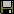 Sustainability
Keep It fresh
Keep up to date on new developments in health, wellness and behavior change
Bring in new people periodically
Celebrate success and recognize individual contributions
Have a shared framework for understanding wellness and health behavior change 
Network, e.g., UWWC, SH Workshops
9
Closing Thoughts
Have a strategy but ultimately it’s an experiment; a creative journey

People support that which they create and are invested in 

Create and own your program

Sustainable high engagement ultimately is driven by human relationships and organizational culture
10
Resources - Handouts
Establishing a Wellness Council
Wellness Team Toolkit 
Wellness Team Charter 
LiVe Well Partners Charter 
Responsibilities of Champions 
New Employee Checklist 
Why be a LiVe Well Manager 
How to be a LiVe Well Manager
11
Additional Resources
Utah Worksite Wellness Council: www.utahworksitewellness.org
HERO: http://hero-health.org
WELCOA: www.welcoa.org
WellSteps: www.wellsteps.com
Am Journ of Health Promotion: www.healthpromotionjournal.com
CDC’s National Healthy Worksite Program:  http://www.cdc.gov/nationalhealthyworksite/index.html
American Psychological Association’s Psychologically Healthy Workplace Program:                  http://www.apa.org/ads/web/healthy-workplace.aspx
12
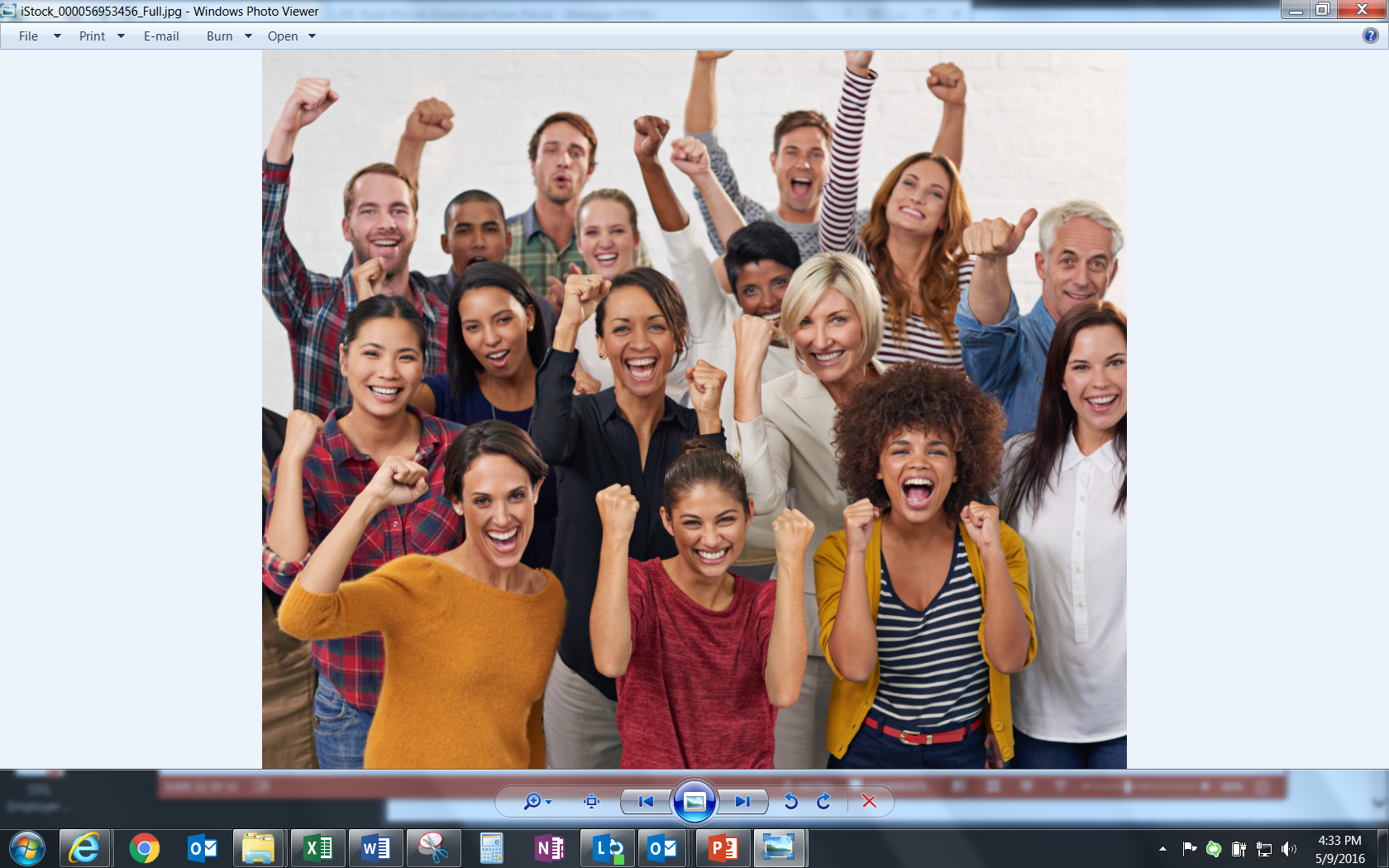 13